Acompáñanos al
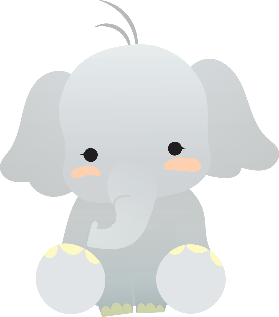 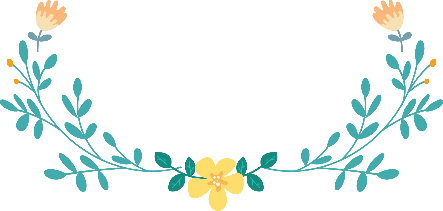 Baby Shower
En honor
Edison
SÁBADO 15 DE JUNIO
Las Malvinas  Mz. 14 Lte. 03
A Las 3:00 pm.
www.megaidea.net